INTERNET : Réseau à l’échelle mondiale
Mise en relation de machines distantes
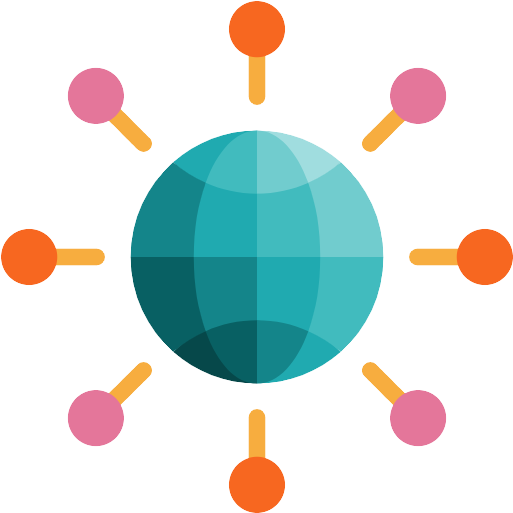 WEB : Service
Application
Client Web
= navigateur
Application
Serveur Web
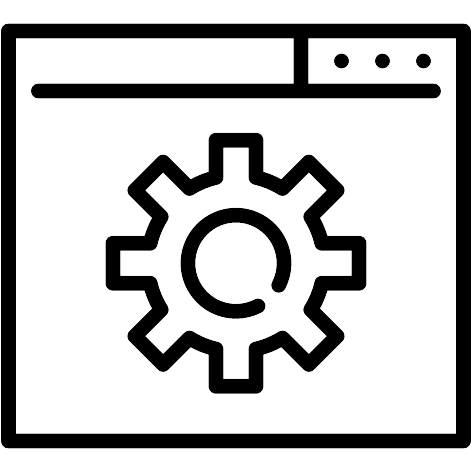 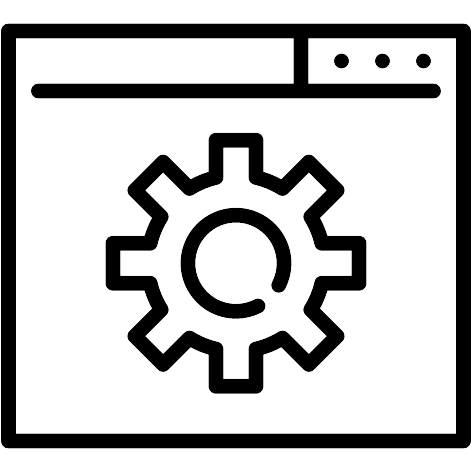 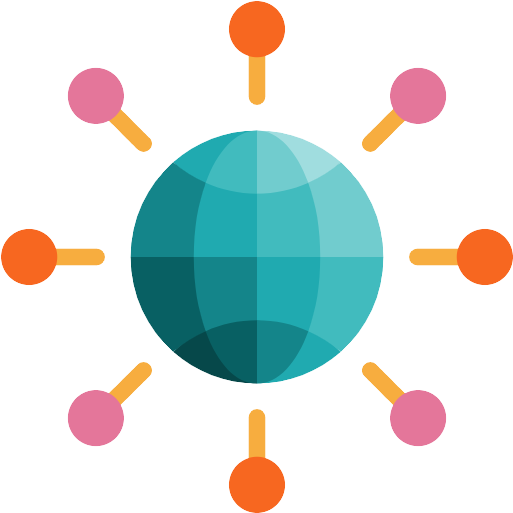 WEB : Service
Application
Client Web
= navigateur
Application
Serveur Web
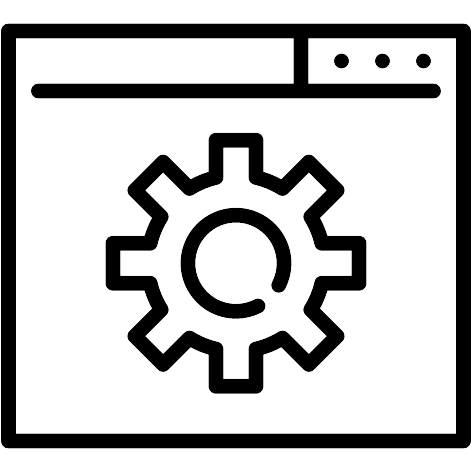 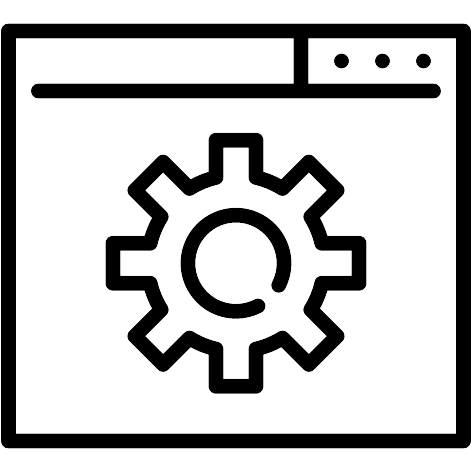 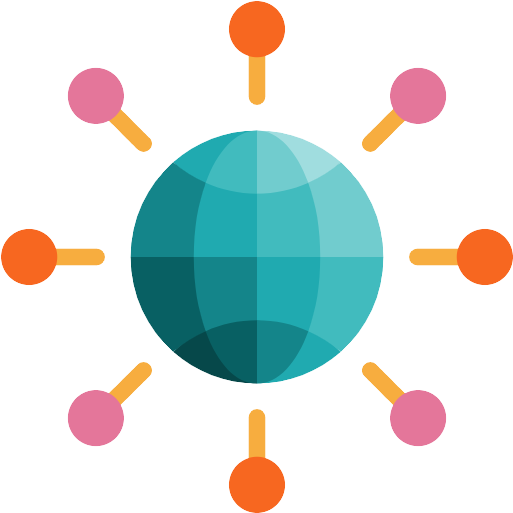 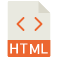 HTML
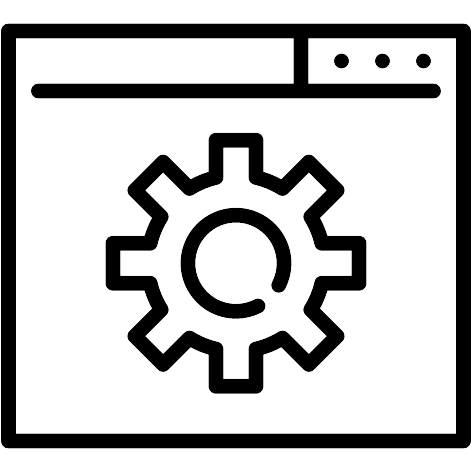 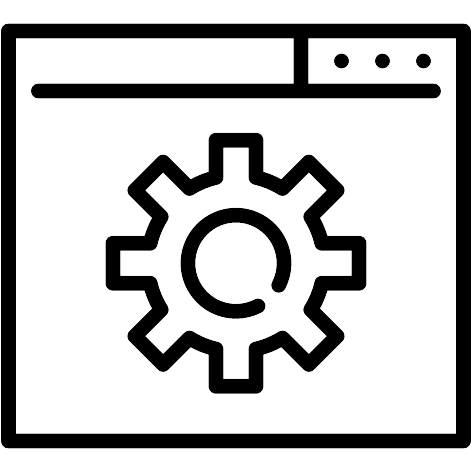 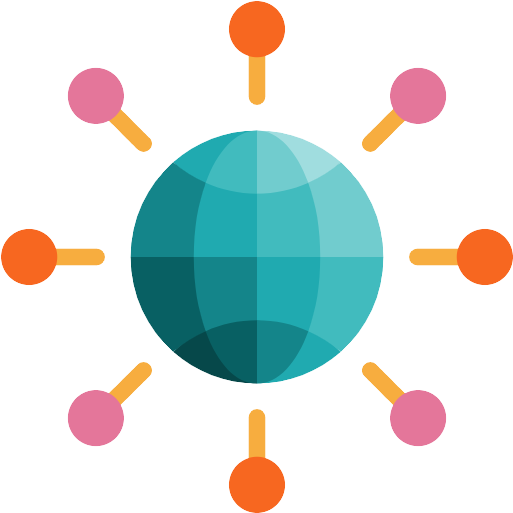 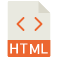